Творческий проект
«Юрий Андреевич Козлов»


Подготовила: ученица
 10 класса Голубева В.
Руководитель проекта:
 учитель русского языка 
и литературы Черненко С.В.
Юрий Андреевич Козлов1926 - 1999
Родился в селе Абакумово Пронского района Рязанской области. Детство и юность. Москва, улица Чехова,  дом № 21/ 18
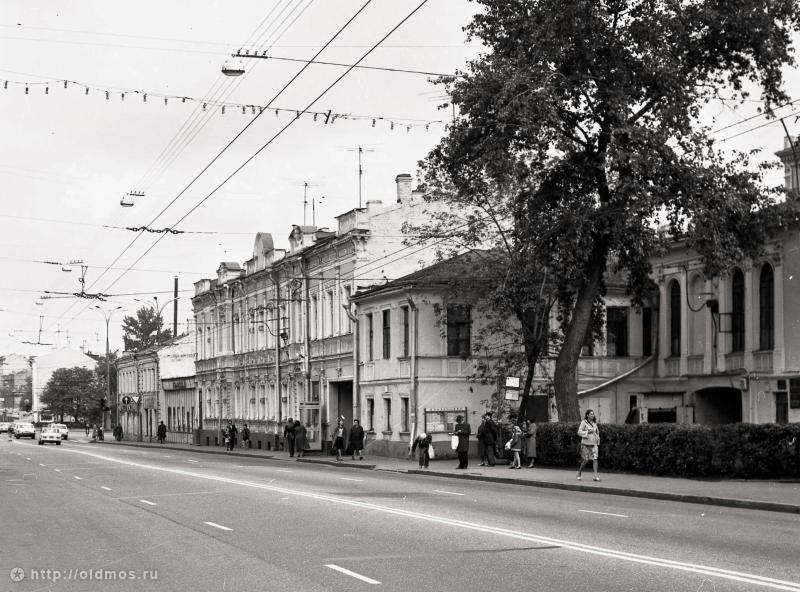 Москва. Учёба в школе с детьми нэпманов и комиссаров. Учился  плохо: математику переносил с  трудом, французский язык  не  любил из-за учительницы, уроки истории часто прогуливал.
Окончание 8 класса школы совпало с началом Великой Отечественной войны.1943 год. 17-летнего юношу зачислили в военно-морской флот СССР.
За время службы Юрий Андреевич Козлов был награждён орденом «Красной звезды» и  медалями.
Писательский стаж Юрия Андреевича был установлен с 1950г.
Из автобиографической повести о Кувшинове
Я счастлив, что живу в провинциальном городке, окруженном лесами…Я вижу закаты и восходы не в тучах заводского дыма, а в живых облаках, хожу по живой росе босиком, любуюсь живыми бабочками, живыми луговыми цветами. 
Живу, никому, ничему не завидуя, в согласии с природой, и, главное, с самим собой.
Ю.А.Козлов – большой любитель природы.
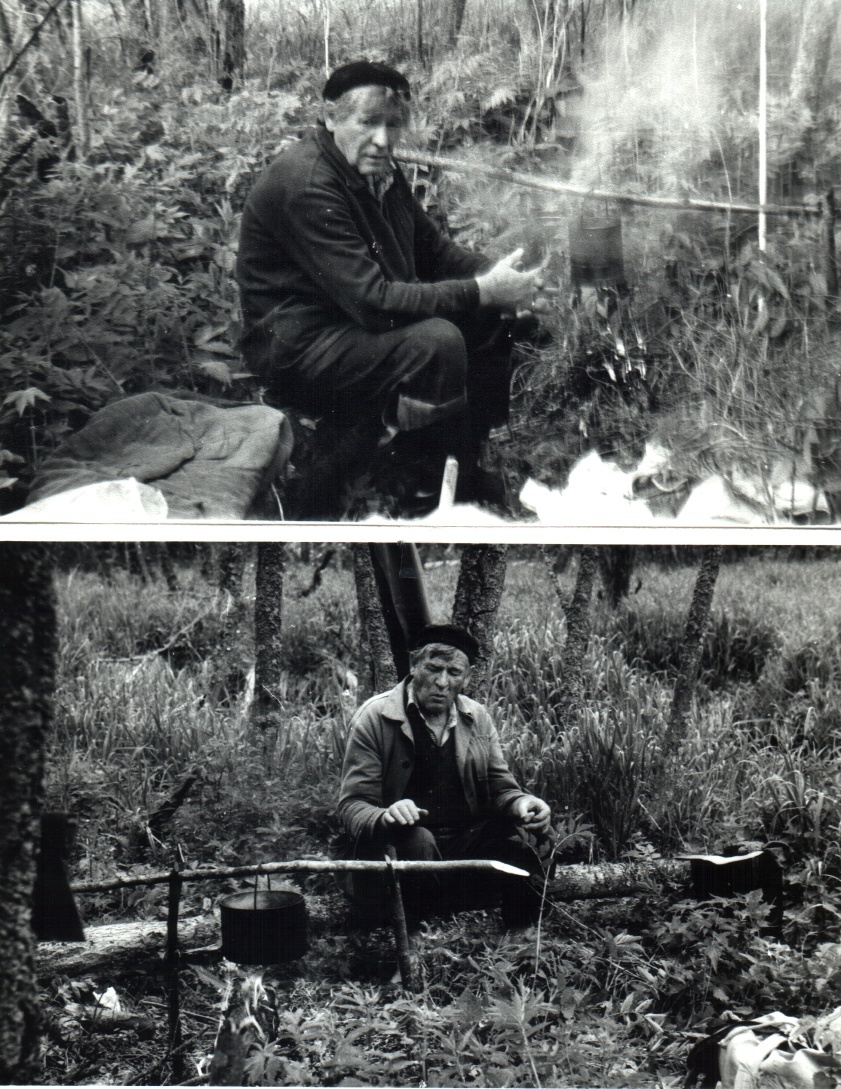 1980г. Сборник рассказов «Снег первый», где публикуется рассказ Ю. Козлова «Бабка Прасковья, солдатские дети и Солдатка».
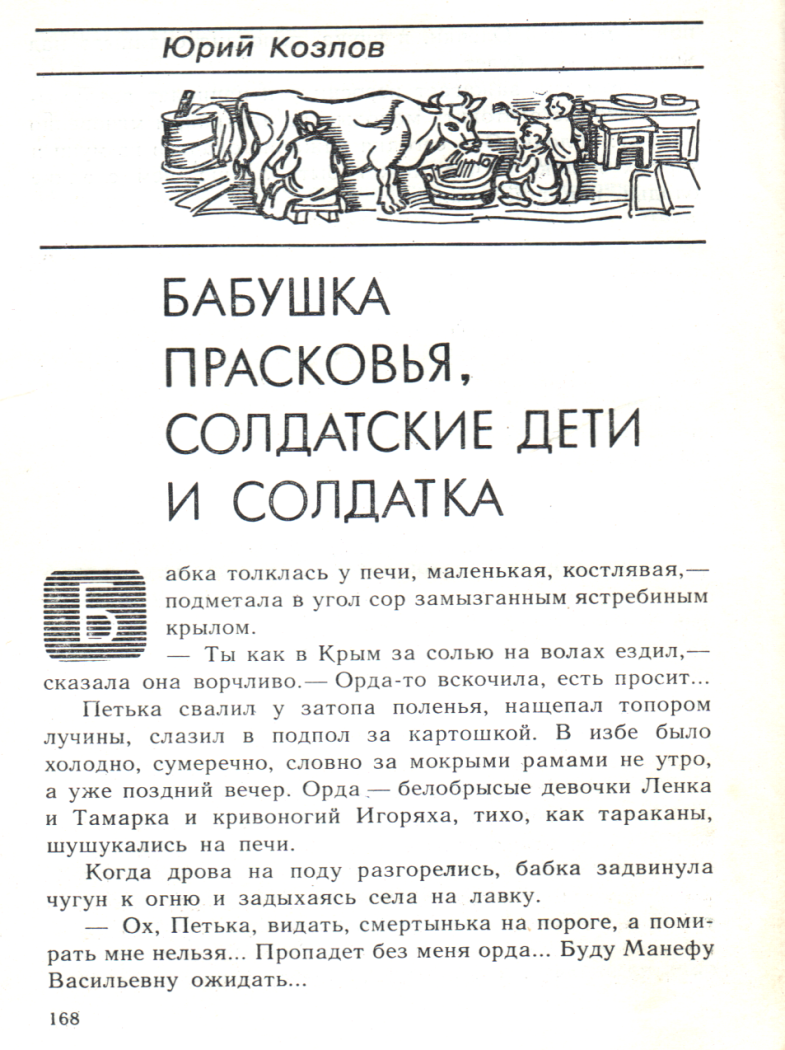 Книги Ю.Козлова «Добрая ягода калина»(1981), «Коростели в сыром лугу»(1983)
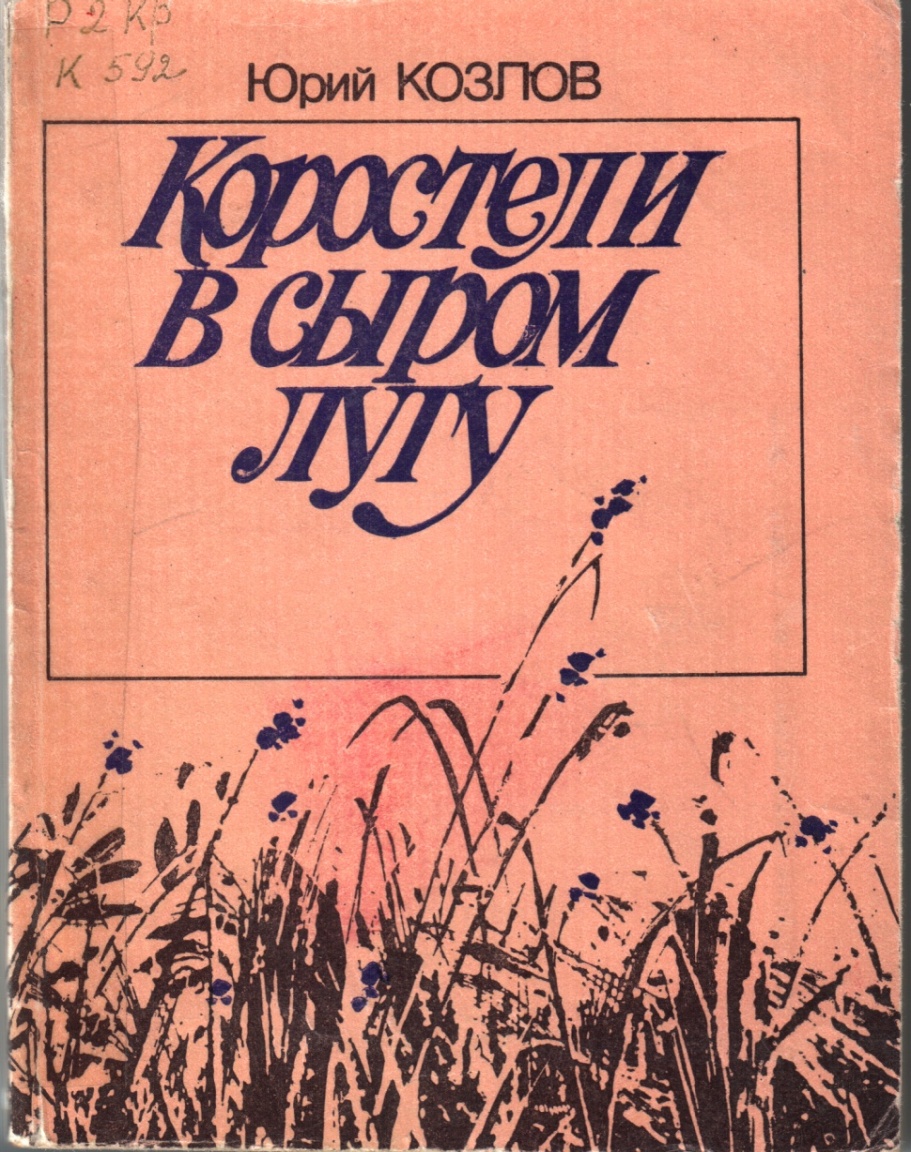 Книги Ю.Козлова  «Новобранцы»(1984), «Есть угол на земле» (1987)
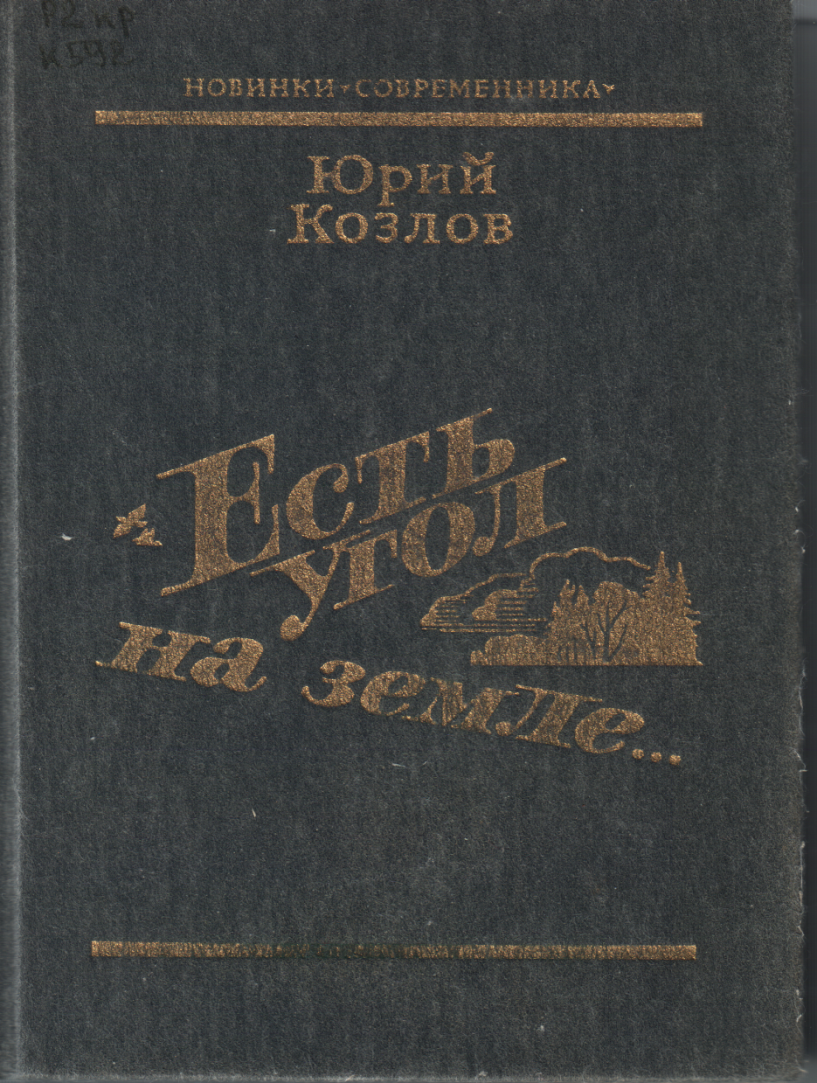 2004г.Книга  избранной  прозы Ю.Козлова «Смута». Повесть «В гостях у бобров»  отмечена литературной премией «Золотая тыква».
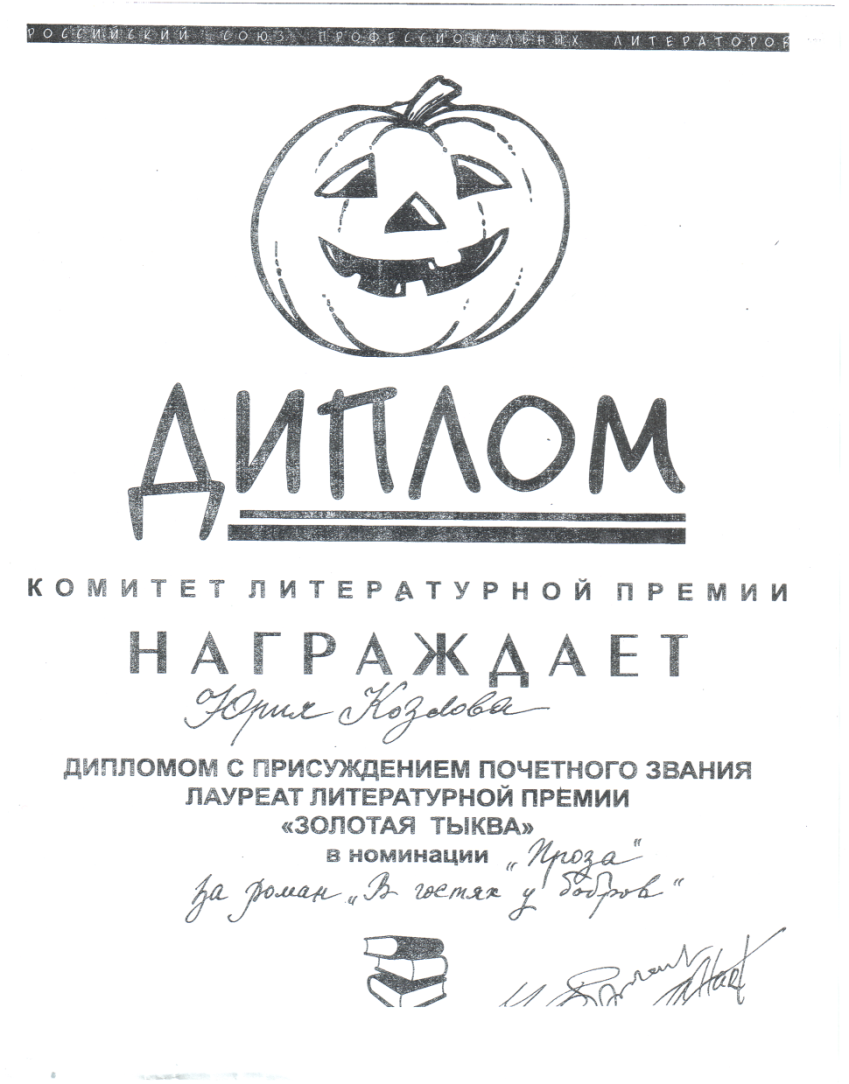 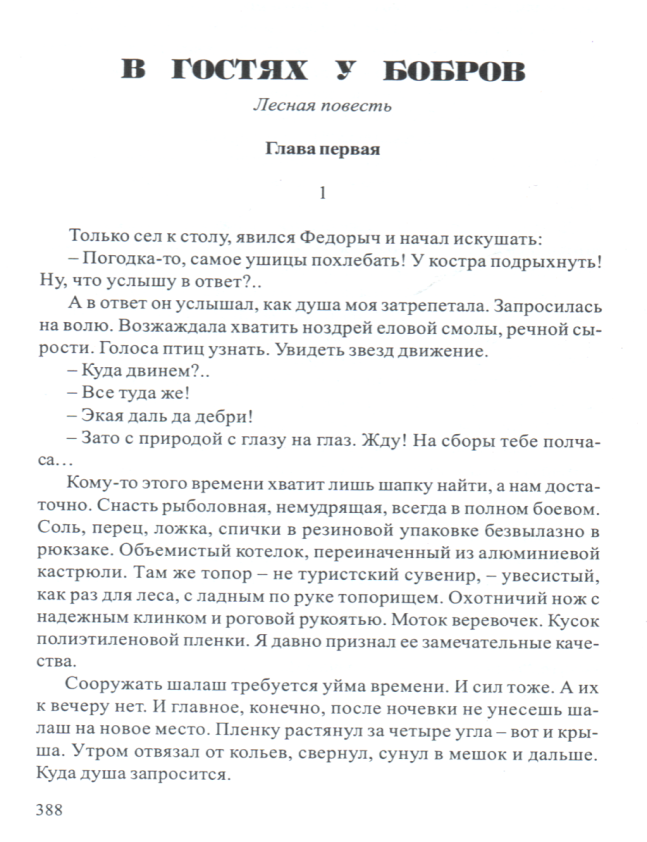 Из записи в дневнике 17 января 1979 года: «В мире так много жестокости, а суть человеческая - это доброта! Доброта к детям, к природе, к внукам и правнукам своим через доброту к окружающему миру…»
Дом в г.Кувшиново, в котором жил Ю.А.Козлов с 1973 по 1999 годыМемориальная доска на доме писателя
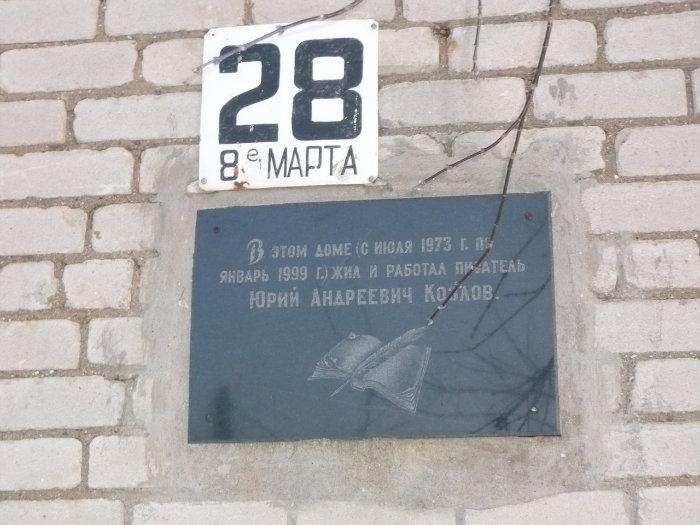 Использованные ресурсы
Материалы, предоставленные МБУК «Кувшиновская МБС»: презентации с фотографиями Ю.Козлова.